Breddeprogrammet
Breddeprogrammet
Kulturskolen som lokalt ressurssenter
Kulturskolen – på egen grunn
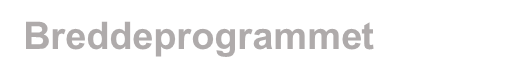 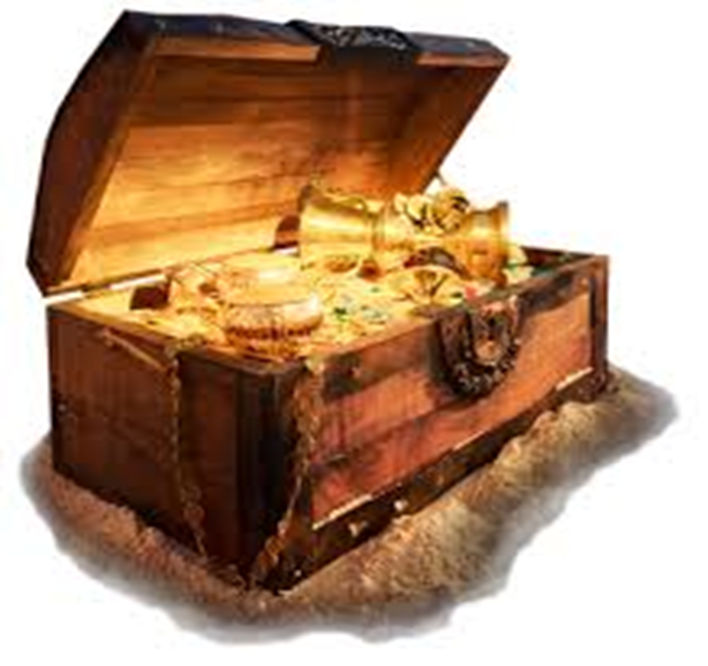 I rammeplanens kap 3.1.1. «Opplæringsprogrammene i kulturskolen» legges det opp til en todelt tanke når det gjelder breddeprogrammet:
- en utadrettet virksomhet basert på samarbeid som favner bredt

- prosjekter/kurs i kulturskolens egen regi
Breddeprogrammet
Breddeprogram 
– samarbeidsparter og områder
Kulturskolen som lokalt ressurssenter
Breddeprogrammet
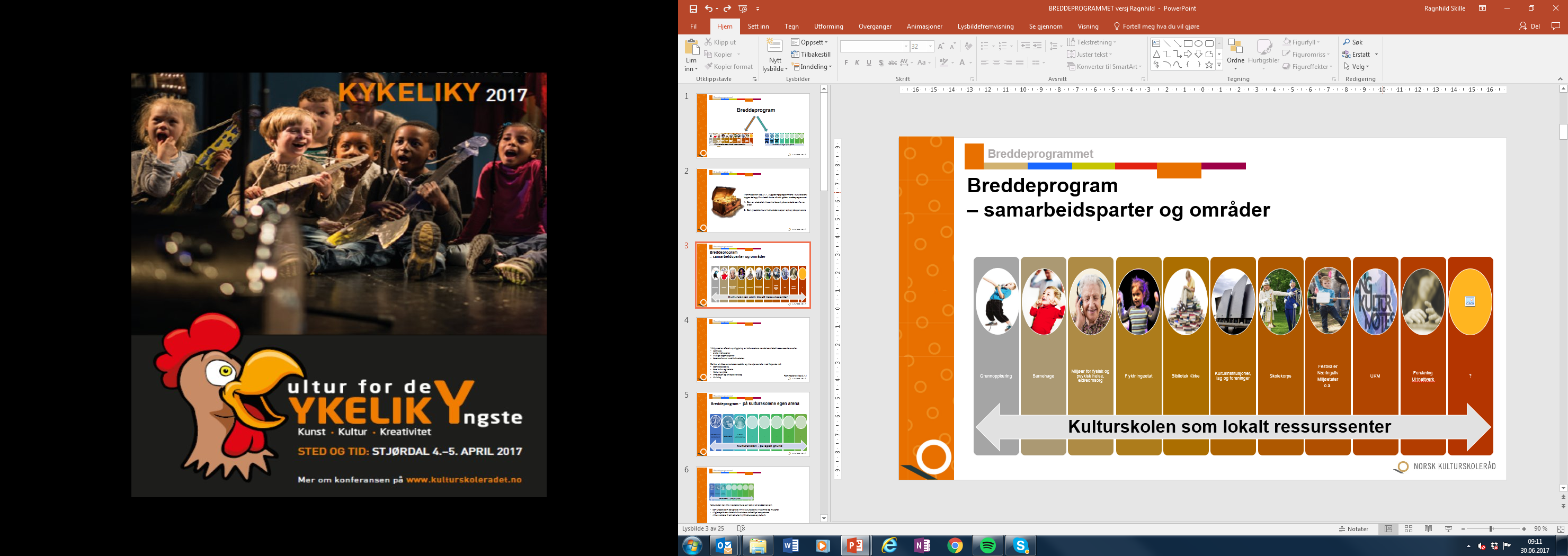 Viktig med en offensiv synliggjøring av kulturskolens mandat som lokalt ressurssenter overfor:
politikere
institusjoner
frivillige organisasjoner 
lokalsamfunnet rundt kulturskolen
Det bør utvikles samarbeidsmodeller og intensjonsavtaler med følgende mål: 
identitetsskaping
lokal kultur og historie
kulturmangfold
innovasjon og entreprenørskap 
utvikling
Rammeplanen kap. 3.1.1
Breddeprogrammet
Breddeprogram 
- på kulturskolens egen arena
Kulturskolen - på egen arena
Breddeprogrammet
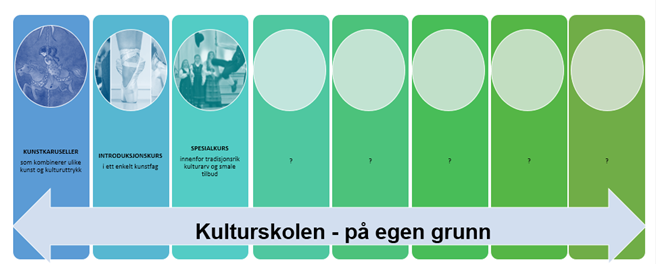 Kulturskolen kan tilby prosjekter/kurs som del av et breddeprogram:

kan fungere som døråpnere inn til kulturskolens virksomhet og mulighet 
vil gjenspeile den lokale kulturskolens helhetlige kompetanse
vil kunne bidra til økt rekruttering til kulturskole og kulturliv
Rammeplanen kap. 3.1.1
Breddeprogrammet
Breddeprogram 
– samarbeidsparter og områder
Kulturskolen som ressurssenter
Breddeprogrammet
Breddeprogram 
-  på kulturskolens egen arena
Kulturskolen - på egen grunn
Breddeprogrammet
Målet for breddeprogrammet
Innhold
Breddeprogrammet
Identitetsskaping
Lokal identitet innen:
Folketradisjon
Lokal håndverkstradisjon
Matkultur
Forfatterskap, kunstner
Inkludering, skape en ny tilhørighet
Historikk
Annet
Breddeprogrammet
Kulturmangfold
Tilbud for å fremme f.eks.:
Inkludering
Kulturell bevissthet
Sosial kompetanse
Mangfold i uttrykk
Flerkulturelle miljø - f.eks. Barnas Verdensdager, Fargespill, Flere Farger
Breddeprogrammet
Innovasjon
Entreprenørskap
Styrke kulturelt entreprenørskap i lokalmiljøet gjennom:
Kunstuttrykk
Kulturelt entreprenørskap
Samarbeid med næringsliv
Produksjoner
Kulturskolen som kompetanseleverandør
Kreativ samhandling
Breddeprogrammet
Publikumsmøter på nye arenaer
Bruke kunst og kultur i offentlige rom 
kunstopplevelsene ut til flere
forlengelse av kulturskolen som ressurssenter for lokalmiljøet
Tverrfaglige møter
Breddeprogrammet
Annet?
Kompetanseleverandør
Kompetansehevingskurs for kommunens ansatte
Festivalarrangør
Rådgivende organ
Andre sammenhenger
Breddeprogrammet
Rammeplanen kap. 3.1.1:
Breddeprogrammet bør planlegges 
og gjennomføres ut fra følgende prinsipper:
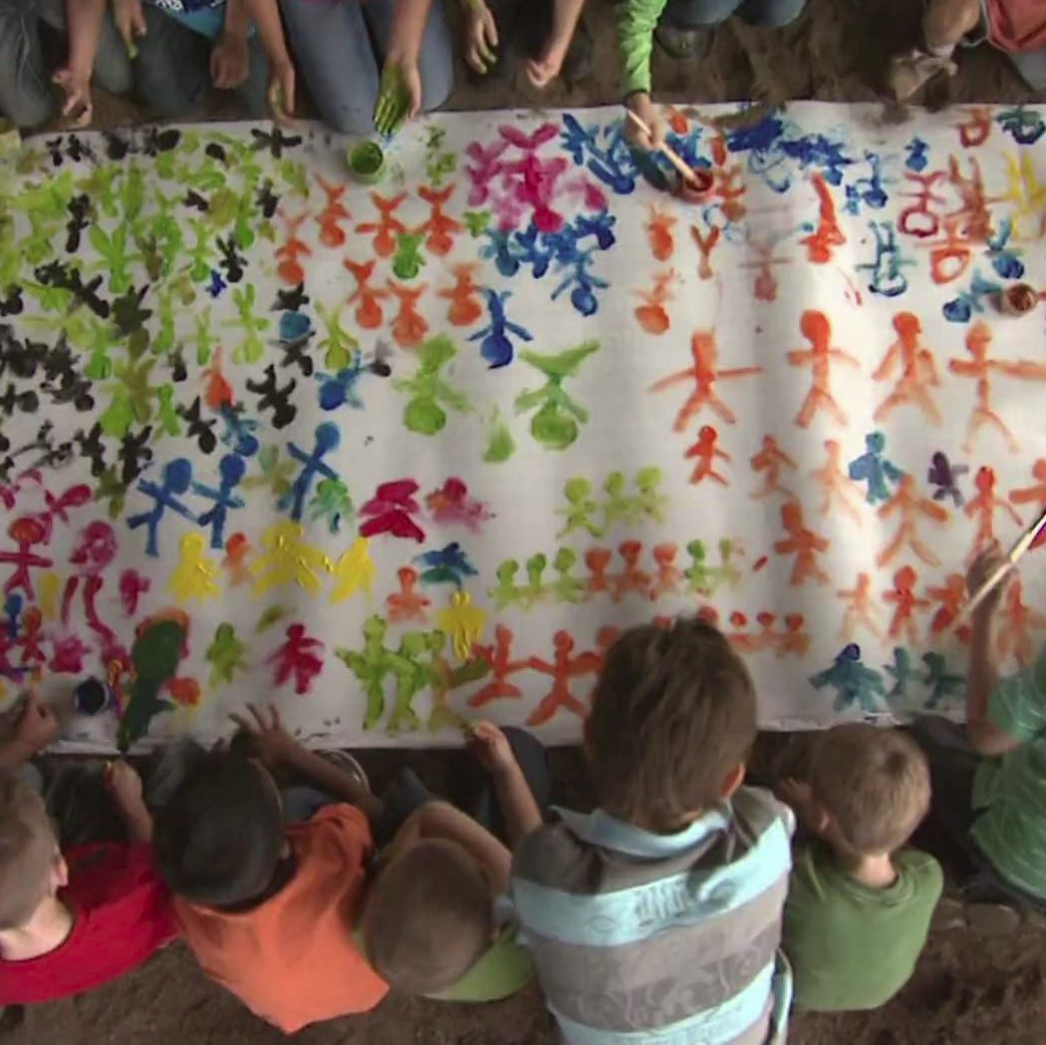 Bruke kunst og kultur som grobunn for livskvalitet, fellesskap, deltakelse, dannelse og mening.

Styrke oppvekstmiljø og tilhørighet gjennom kunst og kultur.

Tilrettelegge for inkludering og fellesskap med vekt på mangfold, åpenhet og flerfaglig/tverrfaglig samarbeid.

Arbeide med ulike verksted, prosjekt, tema og arrangement med synliggjøring og deling av resultater/visninger.

Tilrettelegge for opplevelse, erfaring og aktivisering i ulike konstellasjoner av tid, rom og deltakere.

Styrke kulturelt entreprenørskap i lokalmiljøet.

Bruke kunst og kultur i offentlige rom og i en samfunnsmessig kontekst.
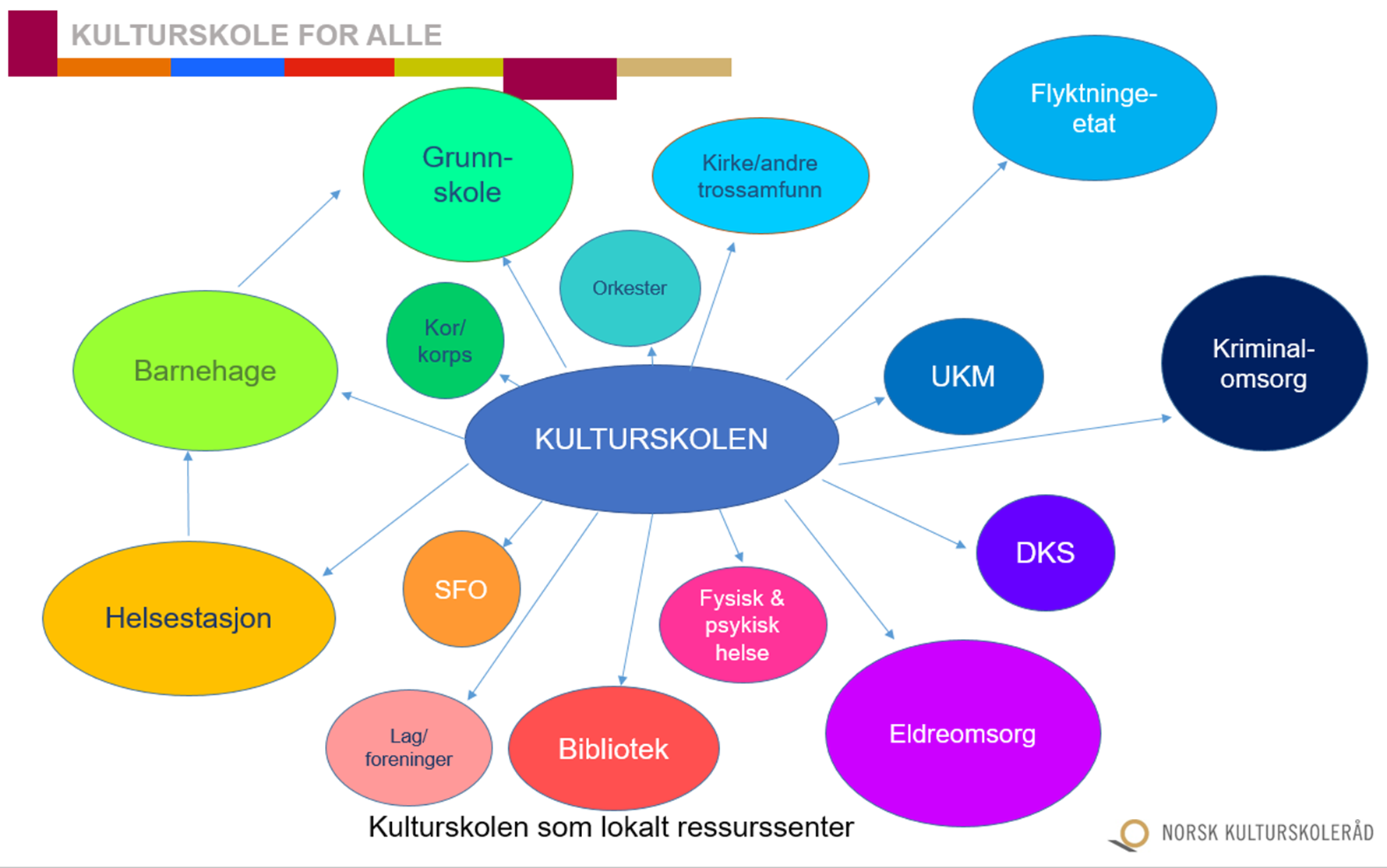 -